Catalyst
Describe the object using the following physical properties:
Color
Shape
Texture
Flexibility
Luster
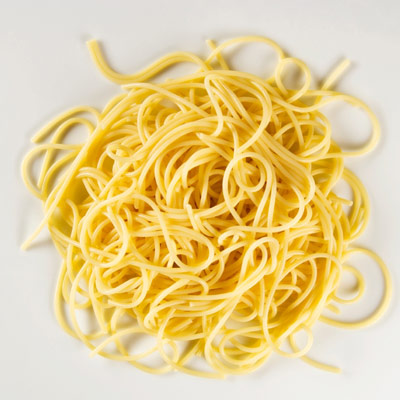 Cooked Spaghetti
Physical and Chemical Changes
Review
Today’s Notes
Proper Heading!!!
First and Last Name
Date
Class

Physical and Chemical Changes
Physical Property
A physical property is a characteristic that can be observed without changing the substance you have.
Examples: color, conductivity, brittleness
Chemical Property
A chemical property is a property that can only be observed by changing the material you have.
Examples: reaction with acid, ability to burn
Physical Change
A physical change is a change that only affects a material’s physical properties.
Examples: cutting hair, breaking a stick, melting ice
Chemical Change
A chemical change is a change that creates something new.
Examples: burning paper, baking a cake
Practice
Red=Physical
Blue= Chemical
Red= Physical Blue= Chemical
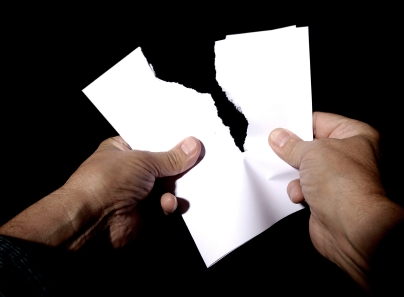 Red= Physical Blue= Chemical
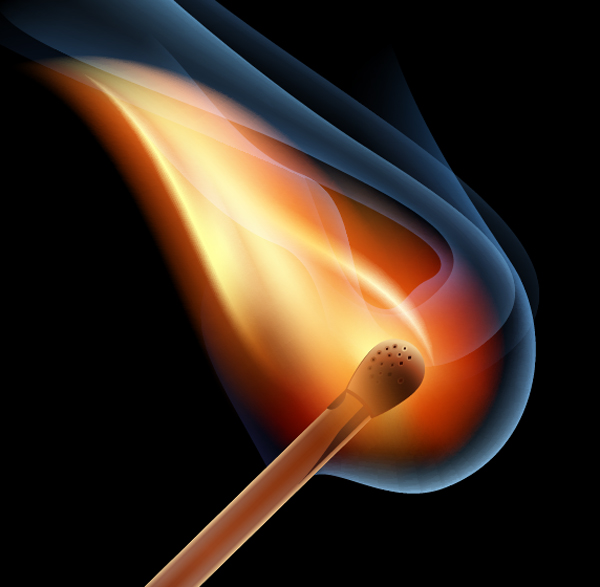 Red= Physical Blue= Chemical
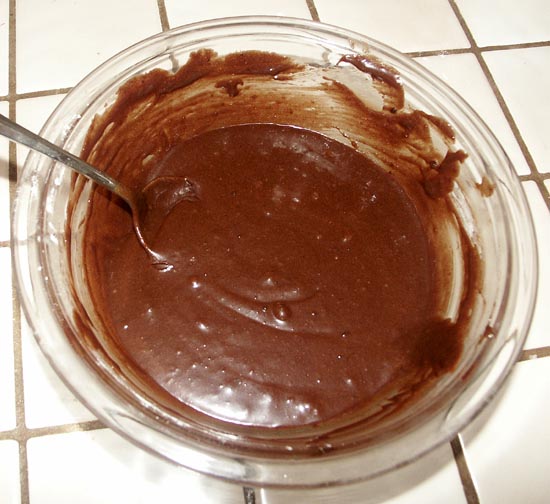 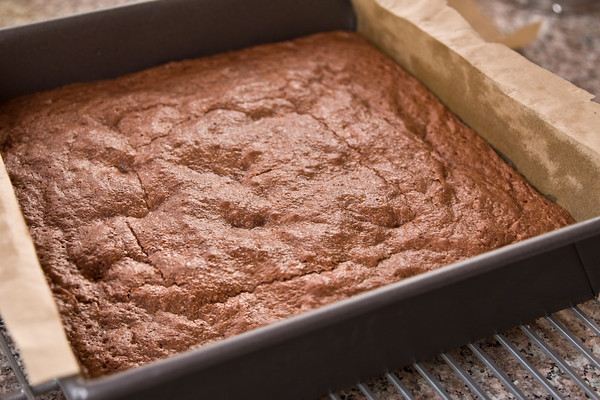 Red= Physical Blue= Chemical
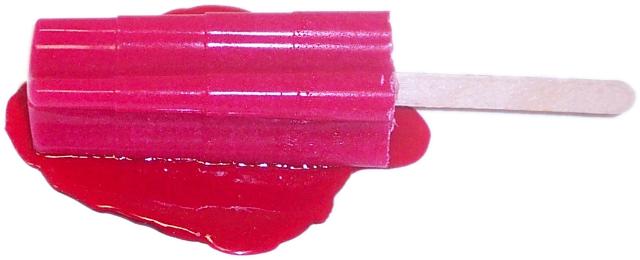 Red= Physical Blue= Chemical
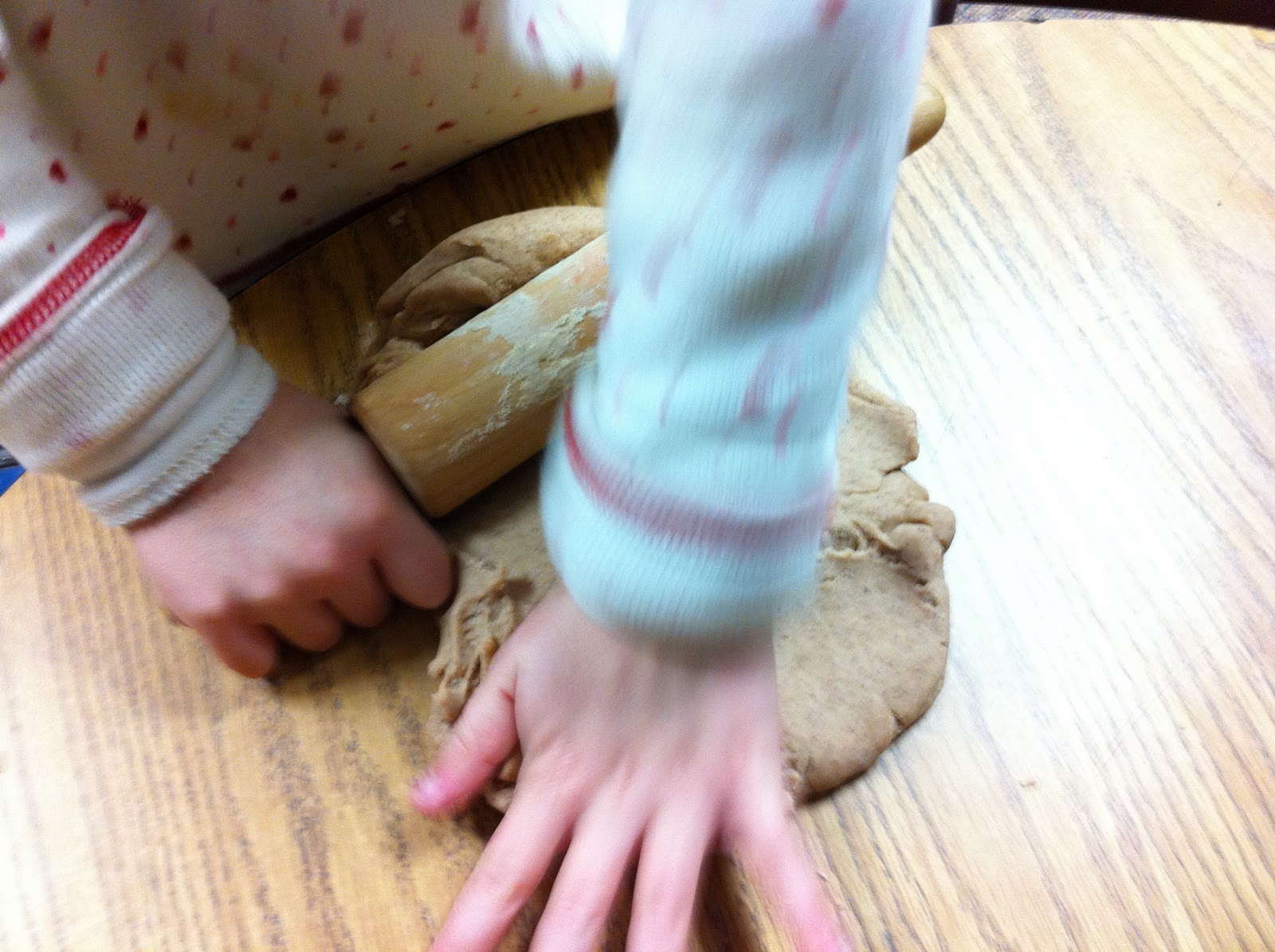 Red= Physical Blue= Chemical
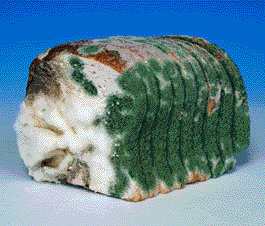 Red= Physical Blue= Chemical
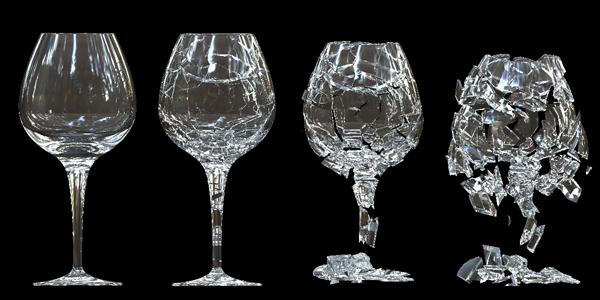 Red= Physical Blue= Chemical
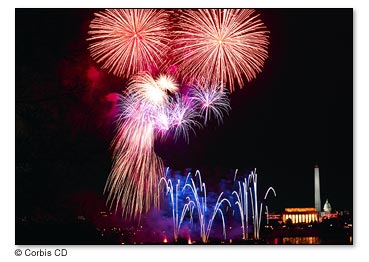 Foldable
Outside
Physical Property
Chemical Property
Physical Change
Chemical Change
Inside
TOP: Definition in your own words
BOTTOM: Picture with caption and/or explanation
Homework
Two Ways to Change WS
Catalyst
Write two things that the Periodic Table can tell you.